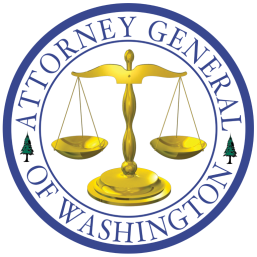 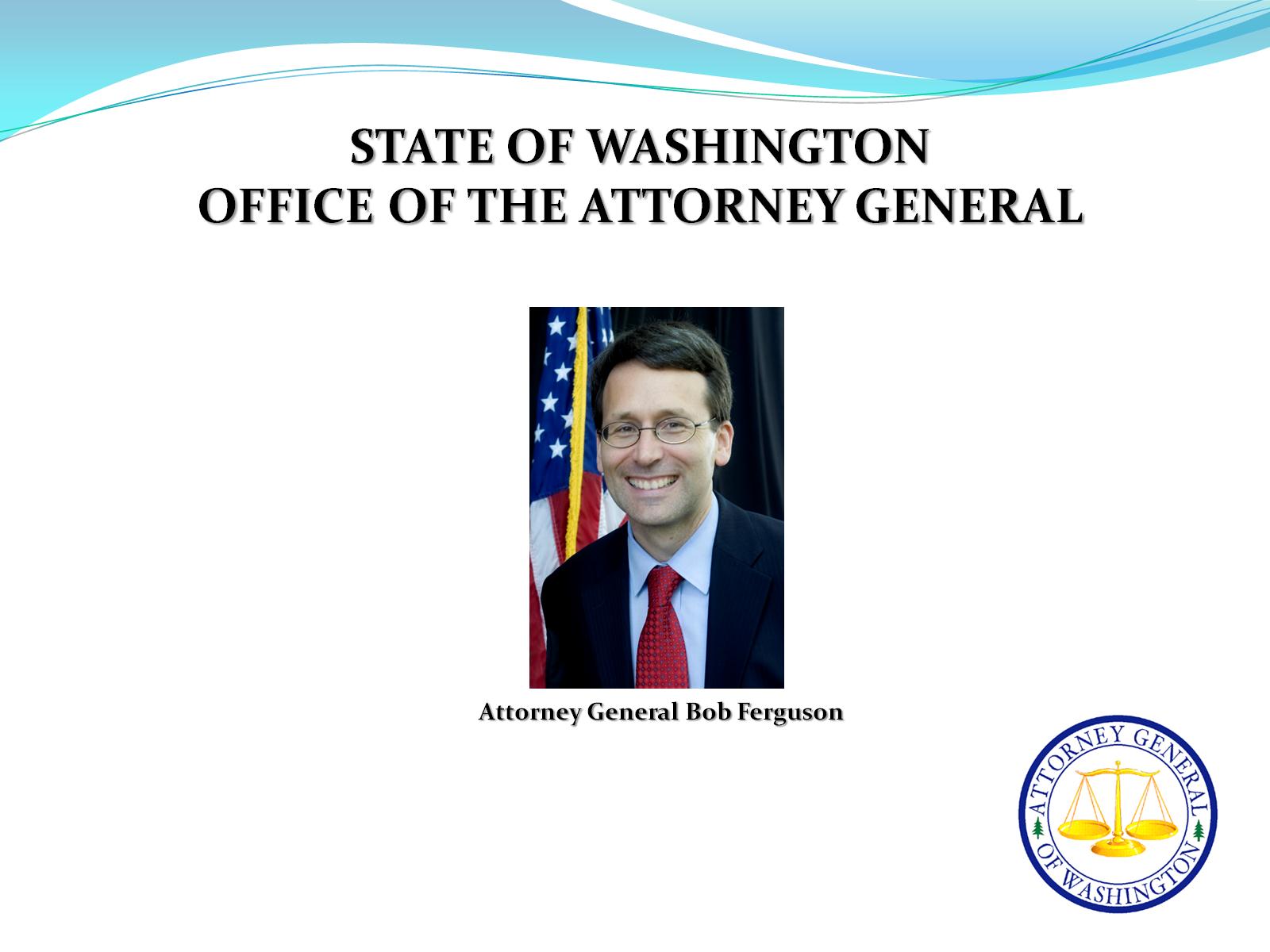 STATE OF WASHINGTONOFFICE OF THE ATTORNEY GENERAL
STATE OF WASHINGTONOFFICE OF THE ATTORNEY GENERAL
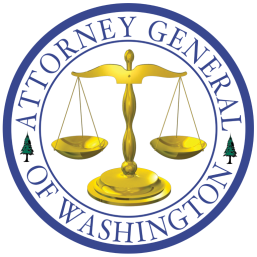 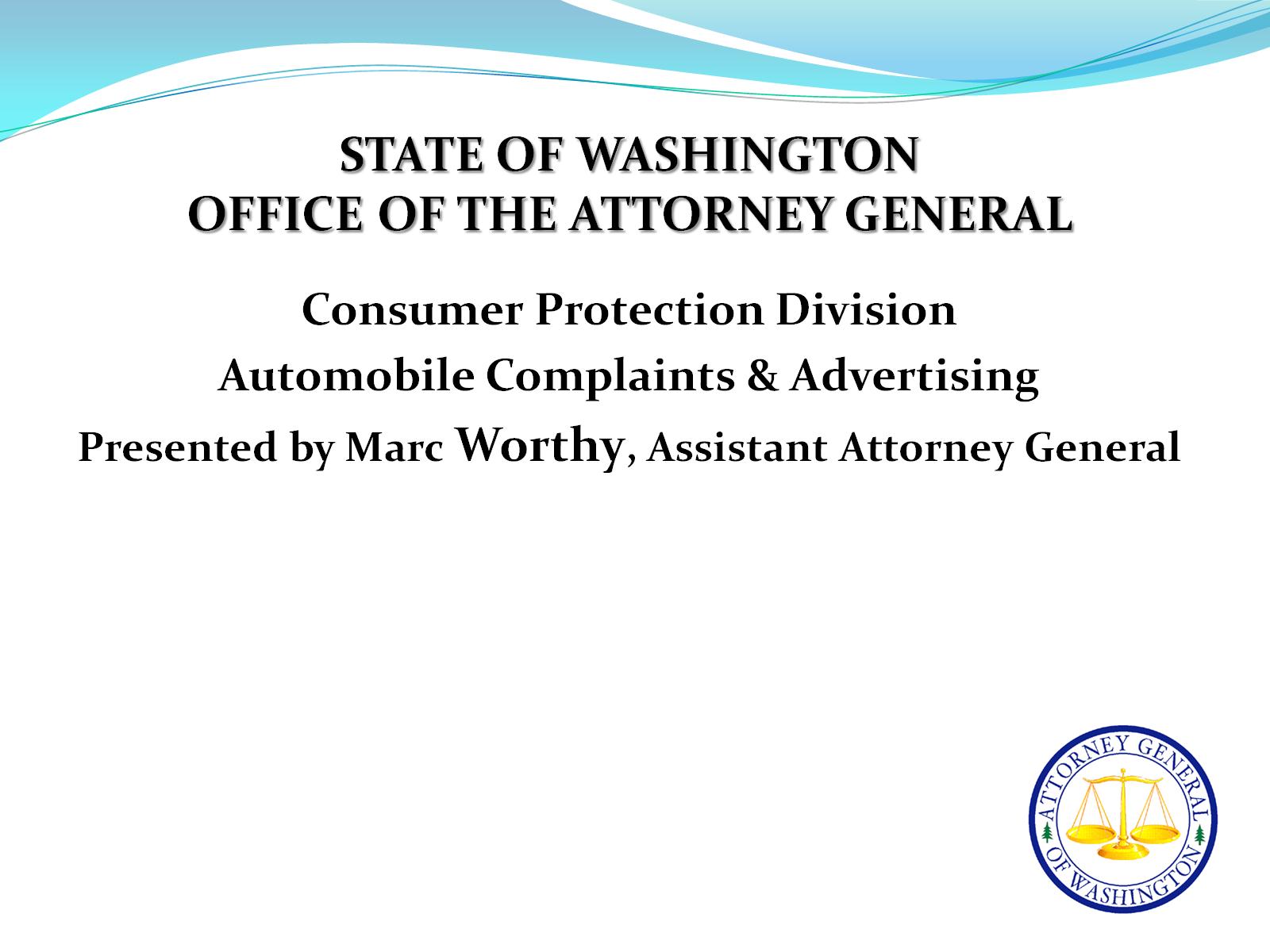 The views expressed by Mr. Worthy in this presentation are his own and are not necessarily those of the Office of the Attorney General.
MISSION STATEMENT
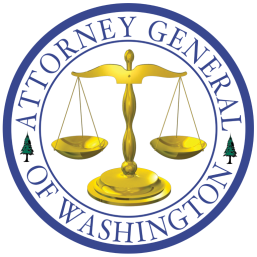 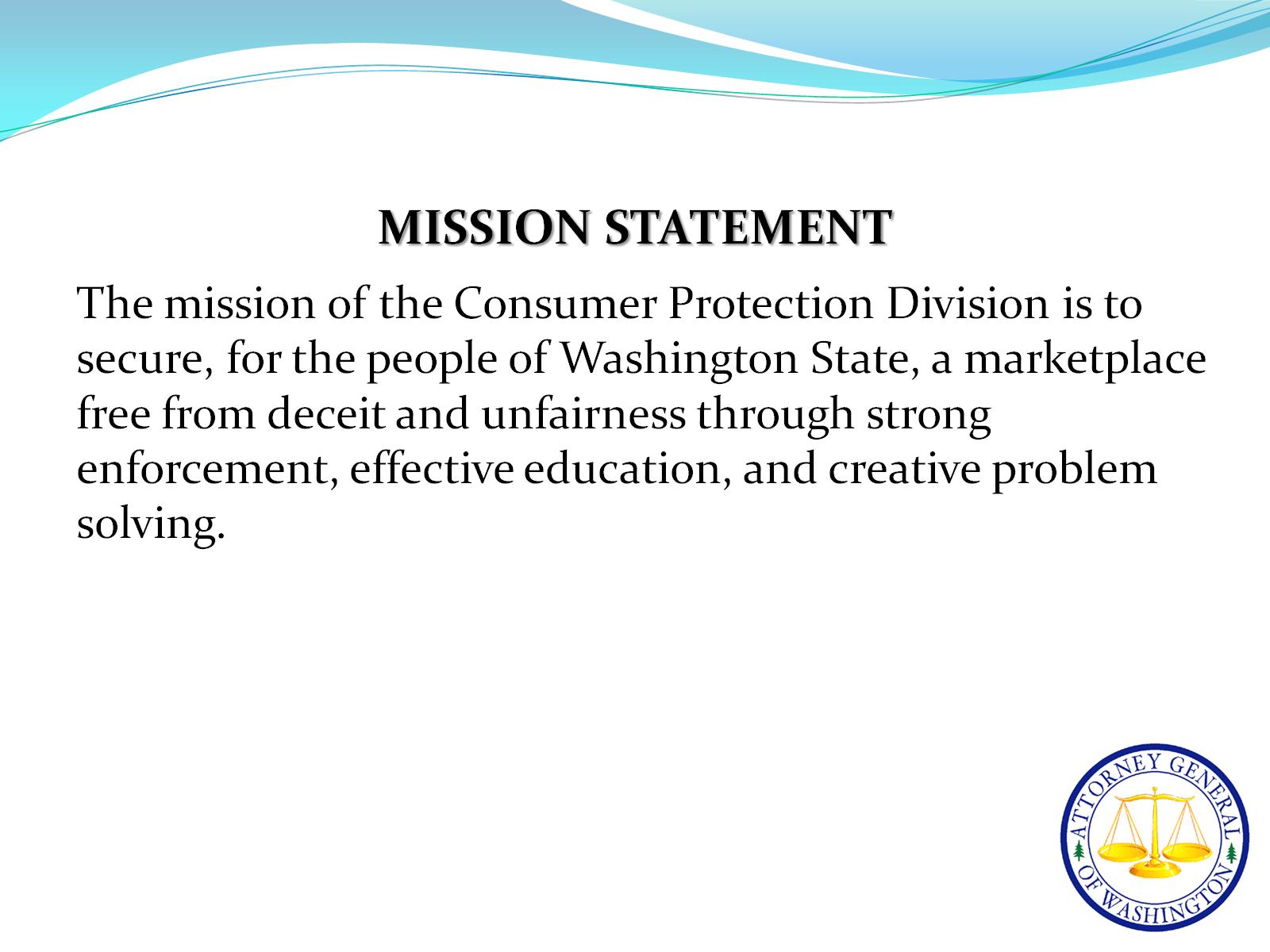 CP VISION
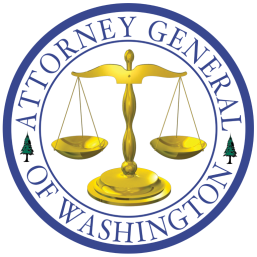 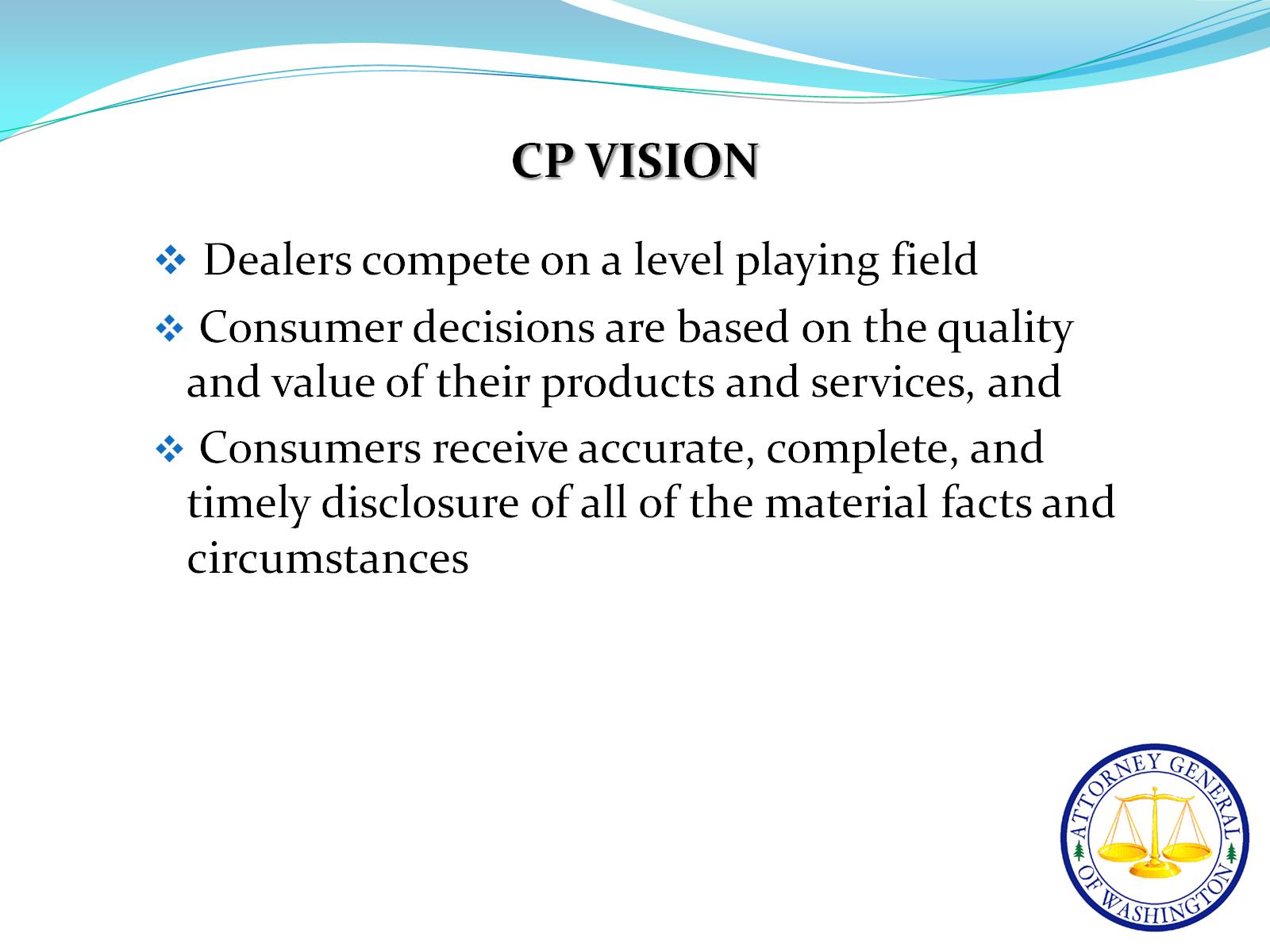 September 2020 WSIADAAdvertising Workshop
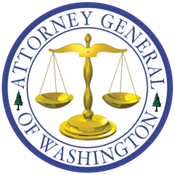 Auto Advertising Complaints
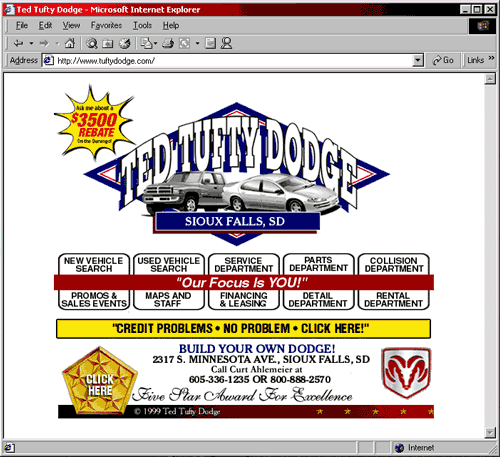 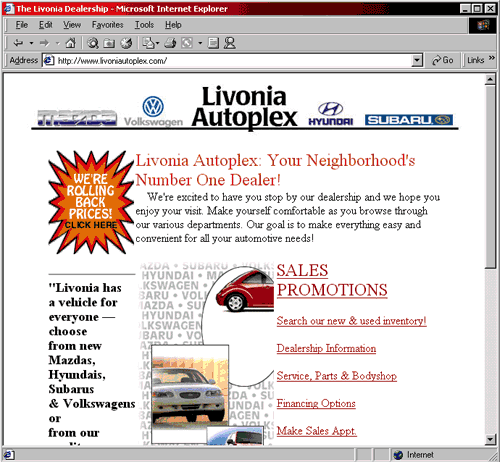 But first, what is “deceptive”?
MISSION STATEMENT
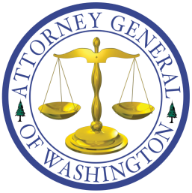 RCW 46.70.180(1) To cause or permit to be advertised, printed, displayed, published, distributed, broadcasted, televised, or disseminated in any manner whatsoever, any statement or representation with regard to the sale, lease, or financing of a vehicle which is false, deceptive, or misleading.

From the CFPB:
The act/practice materially interferes with ability of consumer to understand a term or condition of a consumer financial product or service (CFPS)
What is “deceptive”?
MISSION STATEMENT
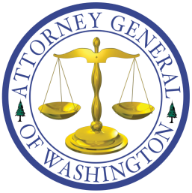 The CPA does not define “deceptive.”
The Washington Supreme Court held that actionable deception exists where there is a practice likely to mislead a “reasonable” or “ordinary” consumer.

Our Top Three Deceptive Practices as Measured by Consumer Complaints: 
Failure to Honor Advertised Price
The Advertised Vehicle is not Available
Selling Above the Advertised Price
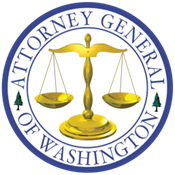 MISSION STATEMENT
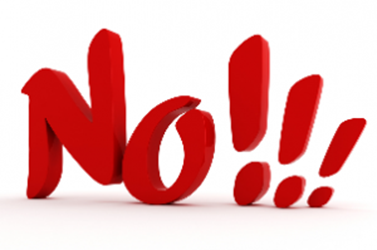 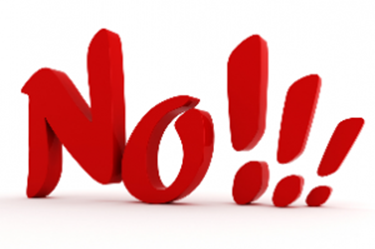 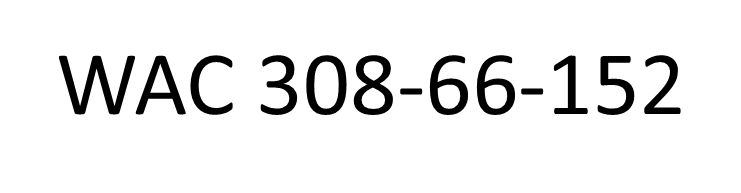 (4)  Examples of false, deceptive or misleading, and there unlawful statements or representations within the meaning of RCW 46.70.180(1) include, but are not limited to;	. . . .(j) Selling a particular vehicle at a higher price than advertised, regardless of trade-in allowance;
MISSION STATEMENT
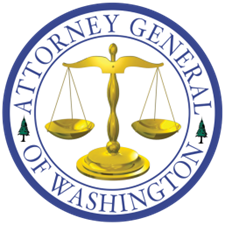 False Reference Pricing
Remember, false reference pricing also occurs when the dealer advertises a reduced price or savings from a former price that was not advertised or commonly available. 
The DOL rules list as a per se violation advertising that a vehicle is reduced in price from a former price or that a consumer will receive a percentage of savings from the former price, unless the dealer can establish that it offered the vehicle for sale at the former price.  WAC 308-66-152(4)(n).
It is important to convey accurate and transparent pricing to consumers at all times and to honor advertised pricing.
LEASE DISCLOSURES
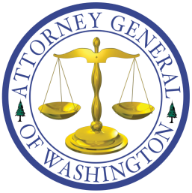 Deceptive Pricing
Do not seek to lure prospective buyers onto the lot by advertising vehicles at a low price and then charge them more when they try to buy the car. You cannot sell a car for a price higher than it was advertised.
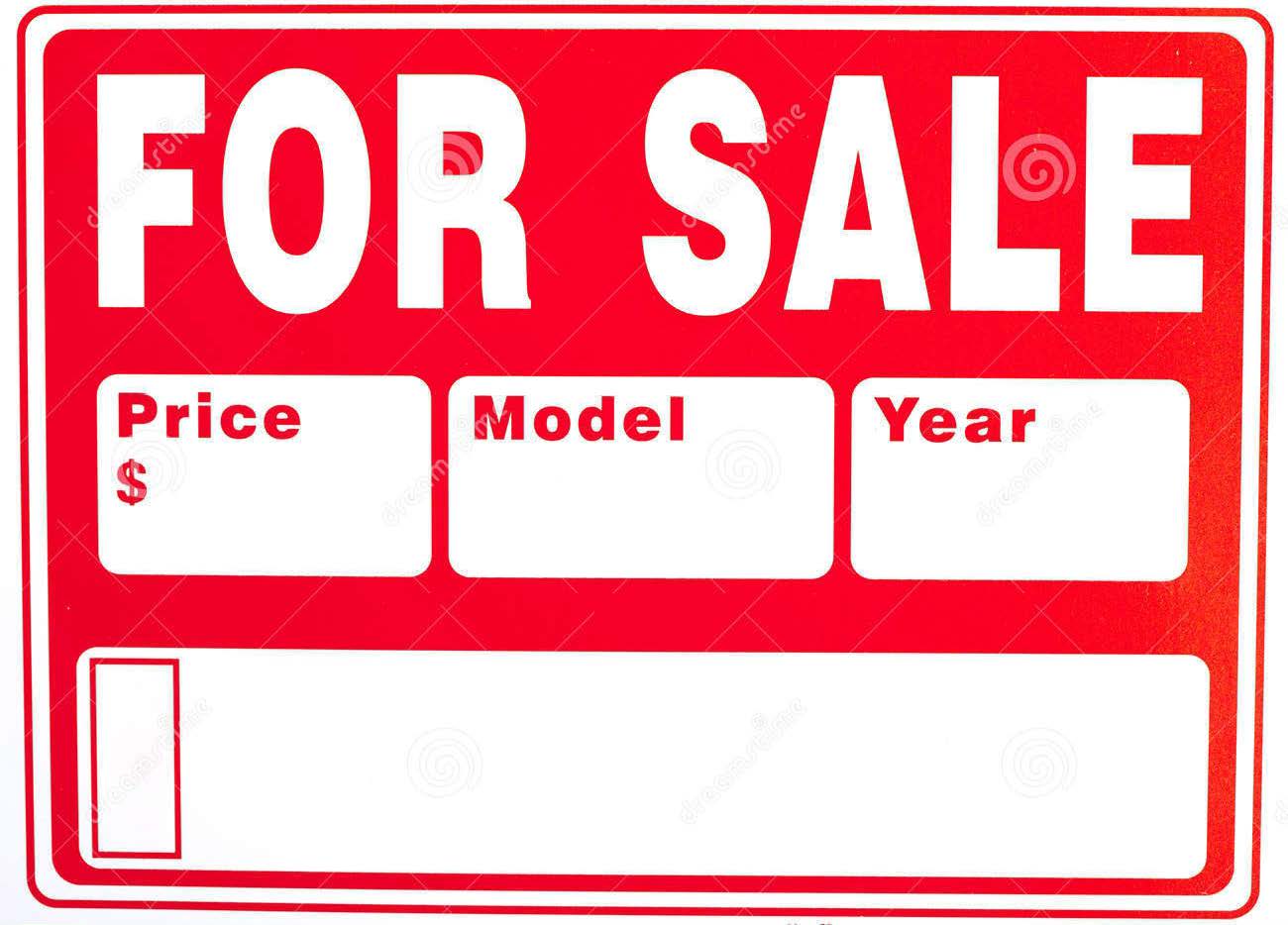 LEASE DISCLOSURES
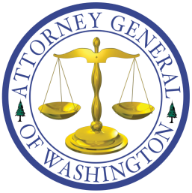 Deceptive pricing also applies to leases and teaser rates.
Do not advertise attention-grabbing low monthly payments unless you plan to actually offer the vehicle for that amount. Do not offer temporary teaser payments that will get jacked up after a short period.
The dealer clearly and conspicuously states the number of payments and how much they would be after those first few low monthly payments.
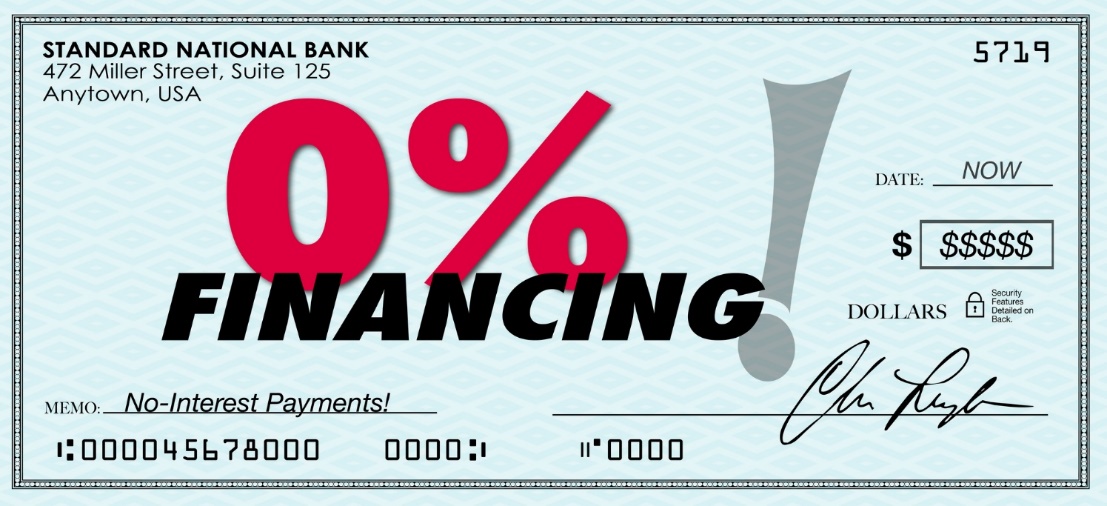 BAIT AND SWITCH
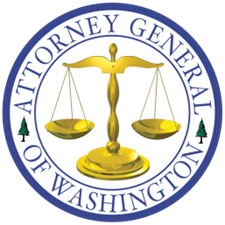 YOU ADVERTISE THIS...
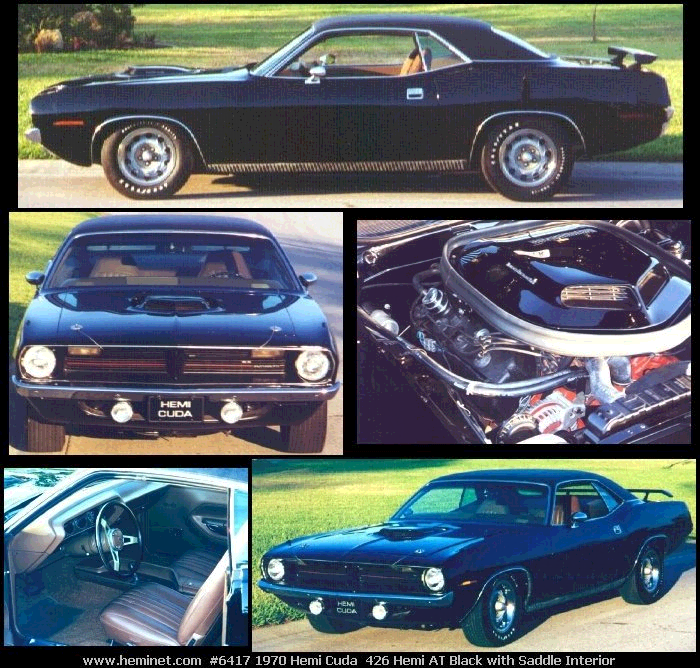 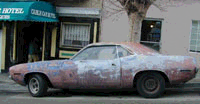 NO HIDING
 THE AD CAR!!
...YOU MUST SELL THIS
“Not Available” [Inadequate quantities or sold before the ad went in]
 “It’s not what you want…” [i.e. disparaging the vehicle]
“Let’s go find it…” [i.e. “The Easter Egg Hunt”]
[Speaker Notes: YOU MUST advertise only those products you truly intend to sell

 YOU sell it at the ADVERTISED price EVEN if the buyer never saw the ad

 YOU cannot discourage the buyer from purchasing the vehicle that was advertised

THIS INCLUDES

 Telling the consumer the vehicle is not available

 Not HAVING sufficient QUANTITIES available before the ad went in (UNLESS you disclosed only limited quantities available)

 REFUSING to show them the vehicle or hiding it on the lot]
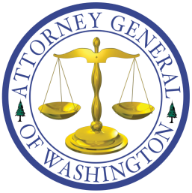 Disclosure and Sale of Vehicles with a Rebuilt Title
The Consumer Protection Act and RCW 46.70.180, WAC 308-66-152(4)(h) explicitly states that it is a violation for a dealer to knowingly advertise or sell a vehicle with a branded title, or a totaled vehicle, without disclosing that fact in the advertisement and in writing to the consumer. No general disclosure may circumvent a dealer’s affirmative obligation to disclose a branded title.  
Advertising a rebuilt vehicle for sale with knowledge that the vehicle is rebuilt and without clearly and conspicuously disclosing that the vehicle is rebuilt is deceptive. WAC 308-66-152(4)(h); RCW 46.70.101(1)(b)(xi)(rebuilt vehicle).
Disclosure and Sale of Vehicle with a Rebuilt Title Continued
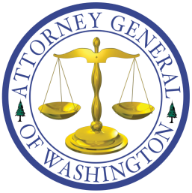 A dealer may not sell any vehicle with actual knowledge that it has a branded title of “SALVAGE/REBUILT,” “JUNK,” or “DESTROYED” or a brand comment without clearly disclosing that brand in writing. RCW 46.70.101(1)(b)(xi)(A). 
A dealer may not sell a vehicle with actual knowledge that has been declared totaled out by an insurance carrier and then rebuilt without clearly disclosing that brand in writing. RCW 46.70.101(1)(b)(xi)(B).
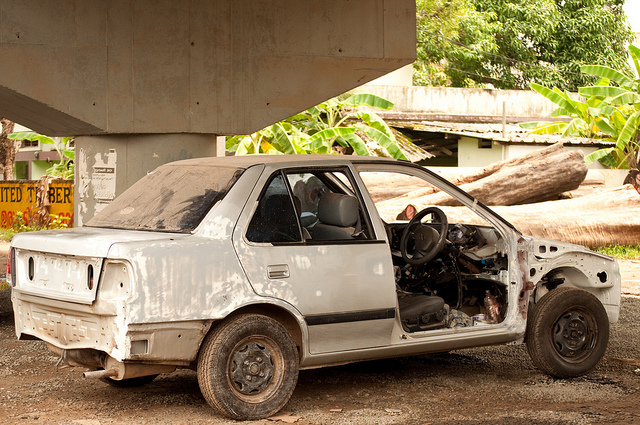 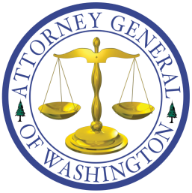 Disclosure and Sale of Vehicle with a Rebuilt Title Continued
A dealer may not sell a vehicle that contains a specific comment that the vehicle is “rebuilt” without clearly disclosing that brand or comment in writing. RCW 46.70.101(1)(b)(xi)(C). 
Finally, in addition to monetary penalties, a dealer’s license may also subject to suspension or revocation if the dealer, with actual knowledge, sells a vehicle with a branded title or a rebuilt vehicle without disclosing that condition in writing. RCW 46.70.101 (1)(b)(xi)(A-C).
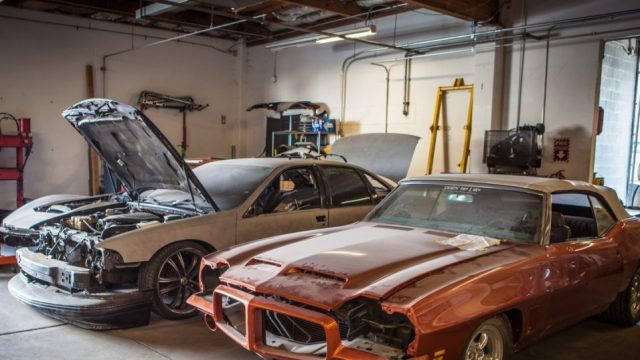 Dealer Advertising on the Internet & Social Media Getting it Right
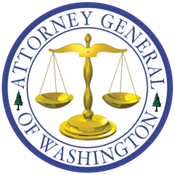 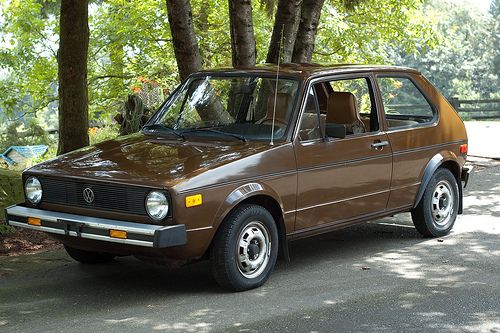 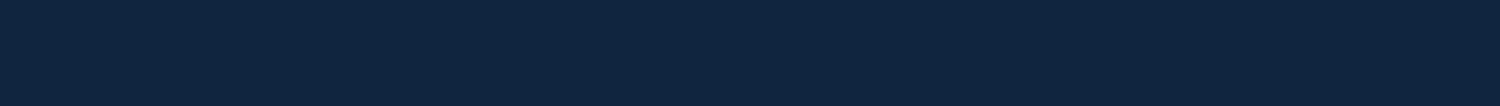 Overview
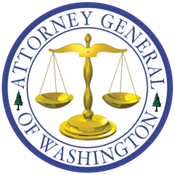 Please note that the same consumer protection laws, (RCW 19.86.020, RCW 46.70.180) and rules (WAC 308-66-152) that apply to dealer advertising in newspapers, radio, and television apply to all social media platforms such as Facebook, Instagram, YouTube, Twitter, WhatsApp, Tumblr, etc. The laws and rules are not limited to just the older mediums; they apply with equal force to the wide spectrum of online advertising.
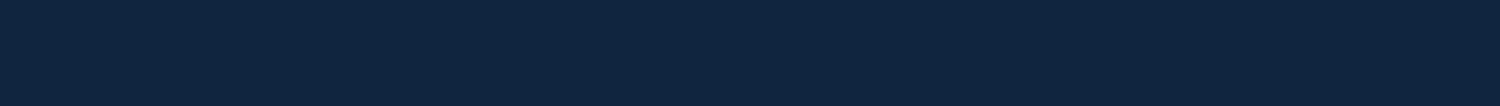 Overview continued, relevant legal developments
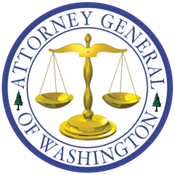 The following are selections from a 2017 published opinion (State of Washington v. The Mandatory Poster Agency Inc, et al) from the Washington State Court of Appeals, Division I, that dealers may find instructive in the context of this webinar. Please note I have left out the citations and footnotes in the interest of brevity. 
“A plaintiff does not need to show the act was intended to deceive, only that it had the capacity to deceive a substantial portion of the public. Deception exists if there is a representation, omission, or practice that is likely to mislead a reasonable consumer. The CPA does not define deceptive, but the implicit understanding is that the actor misrepresented something of material importance. A deceptive act or practice is measured by ‘the net impression’ on a reasonable consumer.” 
“[C]ourts have recognized that disclaimers do not always cure the potential for deception… Considering the format and placement, the disclaimers do not cure the potential for deception. 
“[E]ven accurate information may be deceptive if there is a representation, omission or practice that is likely to mislead.”
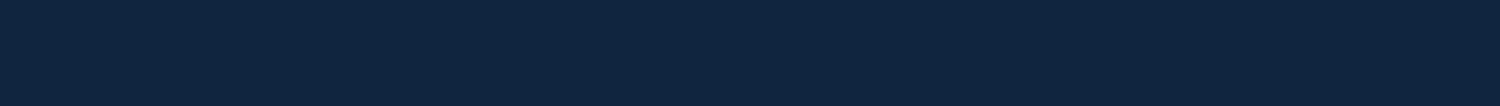 Overview Continued
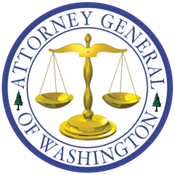 Dealers should include relevant limitations and qualifying information into the main offering, rather than a separate disclosure qualifying the offering.
Required disclosures must be clear and conspicuous. In deciding whether a disclosure is likely to be clear and conspicuous, dealers should consider its placement in the ad and its proximity to the relevant claim. The closer the disclosure is to the claim to which it relates, the better.
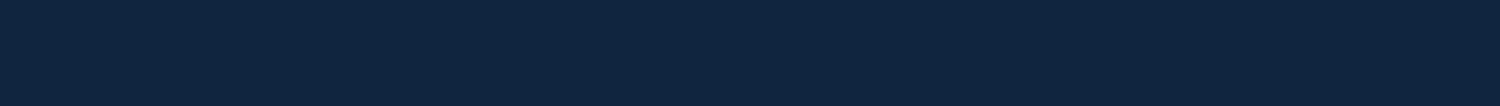 Overview Continued
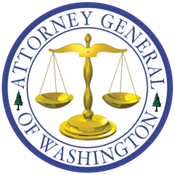 Are the disclosures prominent and obvious? 
Does the overall ad divert attention from the disclosure? 
Does the disclosure needs to be repeated at different places?
Are disclosures in audio messages presented in an sufficient volume and cadence? 
Do visual disclosure appear for enough time and is the language of the disclosure is understandable to the intended audience?
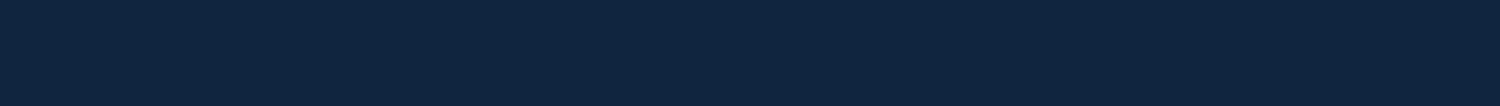 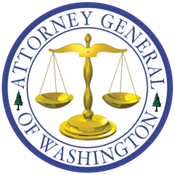 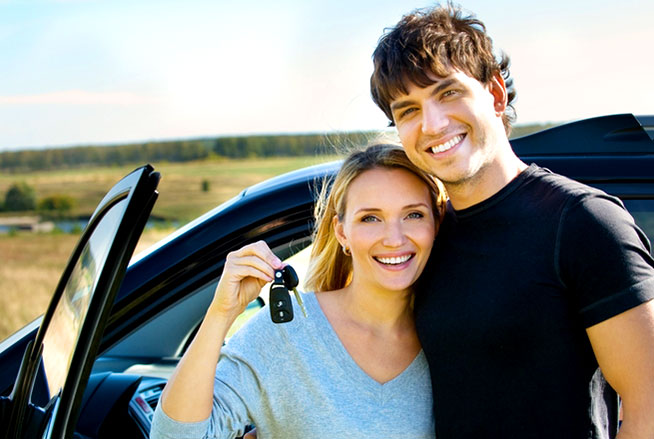 Dealers are free to be creative in designing their ads, as long as the necessary information is clearly and conspicuously communicated and the overall net impression conveyed to consumers is not misleading. The AGO has no interest in interfering with an open, transparent, and fair marketplace.
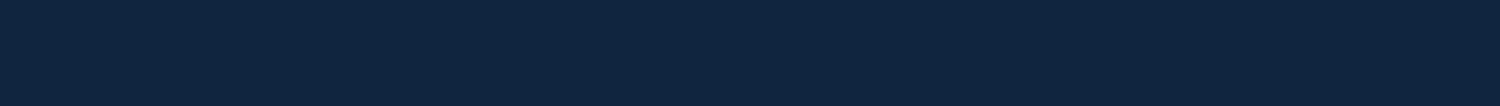 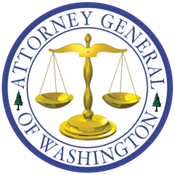 What Are Clear and Conspicuous Disclosures?
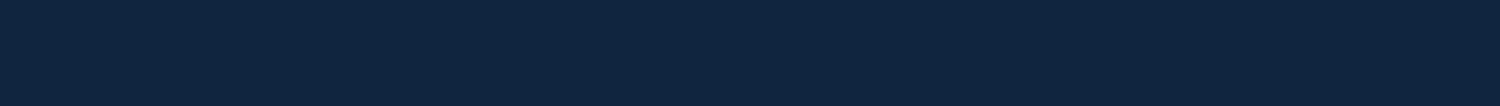 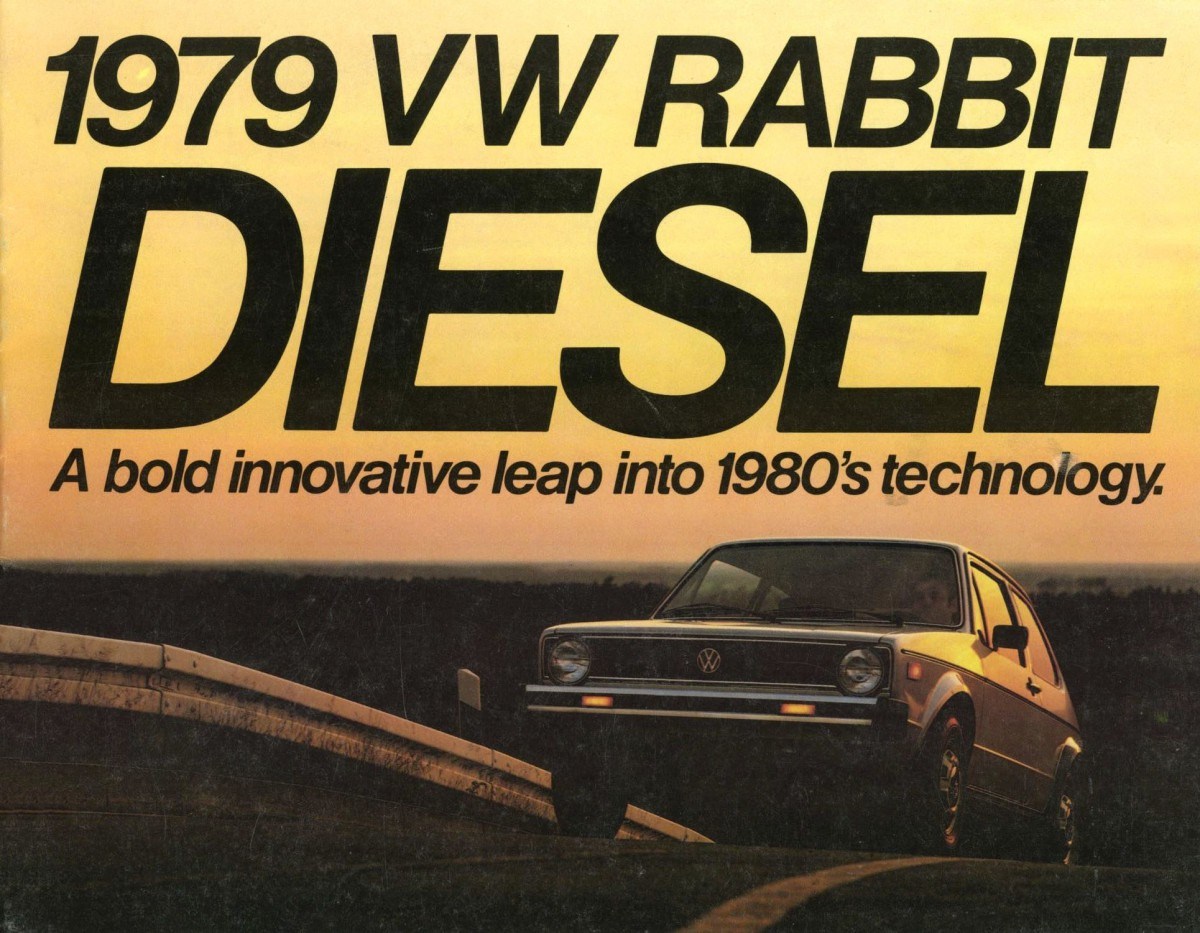 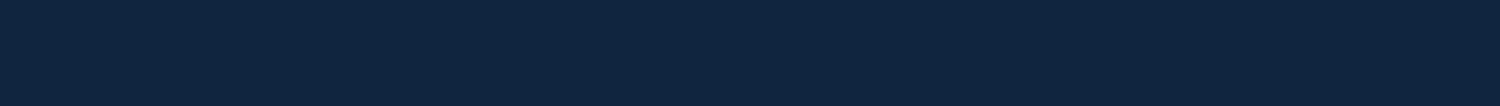 Clear & Conspicuous explained
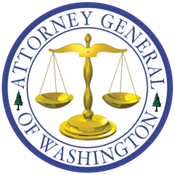 Disclosures should be unambiguous and as close as possible to the triggering claim
	Don’t use industry jargon, words or phrases that are ambiguous 	or unfamiliar, unfamiliar icons or abbreviations; and don’t rely 	simply on a company logo or brand name.
Disclosures should be placed where consumers will look, in the advertising message to which they relate.
	Not under a “more” or “disclosure” button
They should stand out so consumers will notice and read (or hear) them.
	In font size and colors consumers can easily read on screen 
	Not in a clutter of hashtags, tags, or fine print.
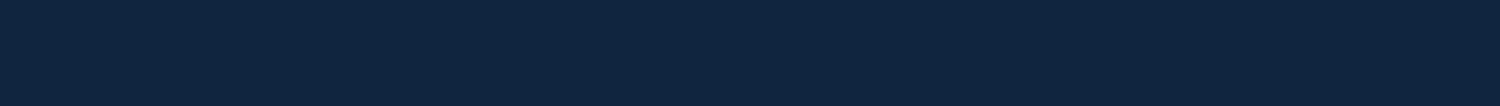 Hyperlinks
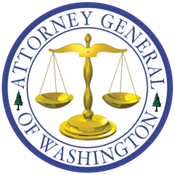 Only use hyperlinks when you have to. Essential information should not be disclosed in a hyperlink.
Make them obvious
Label what specific information they lead to
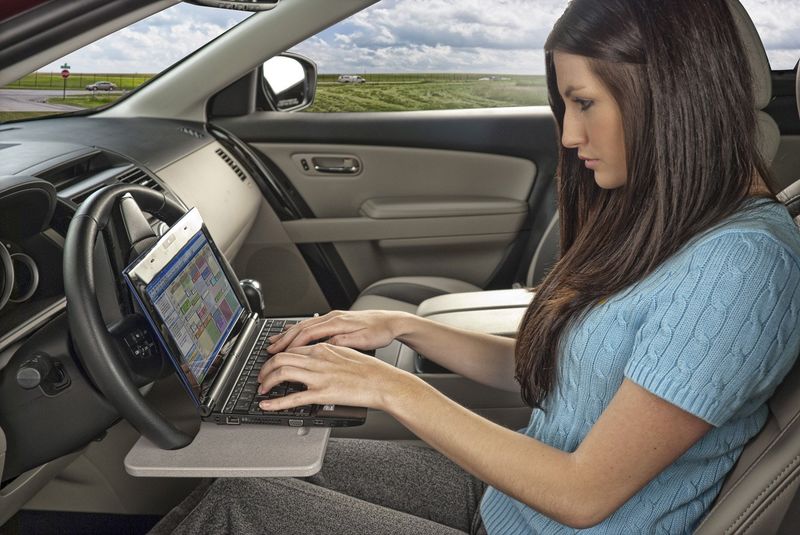 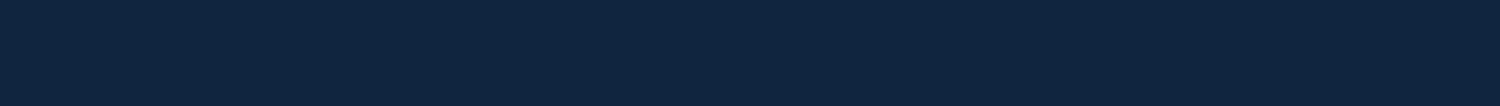 Getting It Right!
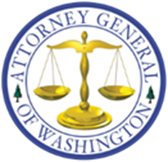 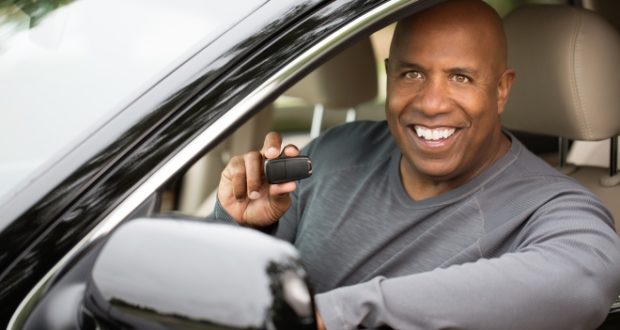 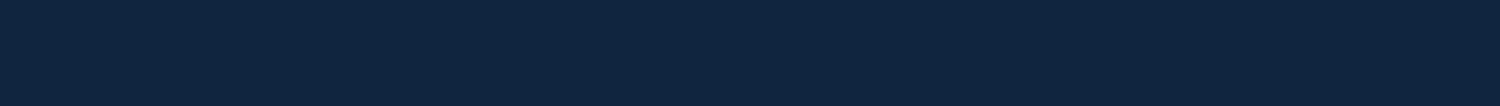 Best Advertising Practices
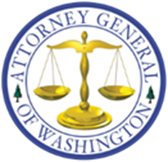 The same laws & rules apply across all social media platforms & devices.
Required disclosures must be clear and conspicuous.
Only use hyperlinks when you have to.
Make the hyperlink obvious.
Label the hyperlink appropriately to convey the importance, nature, and relevance of the information it leads to.
Use hyperlink styles consistently, so consumers know when a link is available.
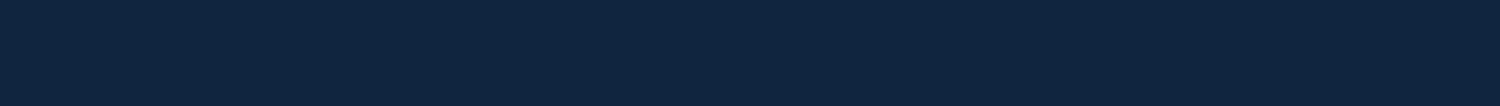 Best Practices Continued
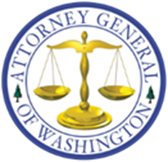 Place the hyperlink as close as possible to the relevant information it qualifies and make it noticeable.
Take consumers directly to the disclosure on the click-through page.
Preferably, design advertisements so that “scrolling” is not necessary in order to find a disclosure. When scrolling is absolutely necessary, use text or visual cues to encourage consumers to scroll to view the disclosure.
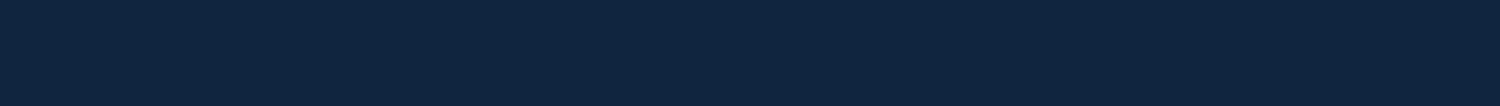 Best Practices Continued
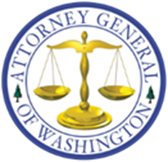 Recognize and respond to any technological limitations or unique characteristics of a communication method (a “tweet” perhaps) when making disclosures.
Repeat disclosures, as needed, on lengthy websites and in connection with repeated claims. Disclosures may also have to be repeated if consumers have multiple routes through a website.
Prominently display disclosures so they are noticeable to consumers, and evaluate the size, color, and graphic treatment of the disclosure in relation to other parts of the webpage.
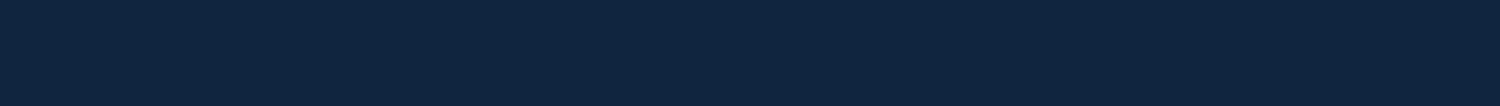 Best Practices Continued
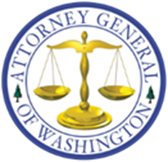 Review the entire ad to assess whether the disclosure is effective in light of other elements — text, graphics, hyperlinks, or sound — that might distract consumers’ attention from the disclosure..
Use audio disclosures when making audio claims, and present them in a volume and cadence so that consumers can hear and understand them.
Display visual disclosures for a duration sufficient for consumers to notice, read, and understand them.
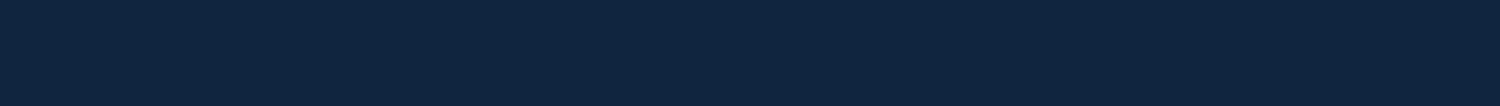 Best Practices Continued
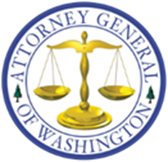 Use plain and straightforward language so consumers understand the disclosures.
If a particular social media platform does not provide an opportunity to make clear and conspicuous disclosures, then that platform should not be used!
If technologically feasible, assess the effectiveness of the hyperlink by monitoring click-through rates and other information about consumer use and make changes accordingly.
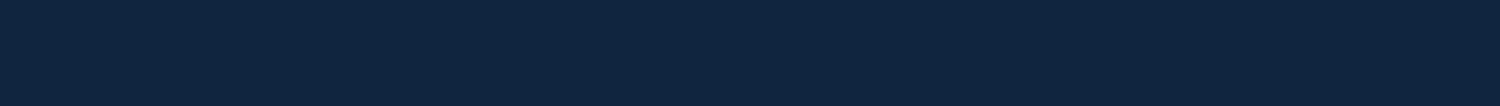 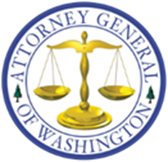 Free Offers
An offer cannot imply it is “free,” if any money must be spent to receive the item.  This flows from both the Consumer Protection Act and RCW 19.170.030(6). 
RCW 19.170.030(6) states that, “No item in an offer may be denominated a prize, gift, award, premium, or similar term that implies the item is free if, in order to receive the item or use the item for its intended purpose the intended recipient is required to spend any sum of money, including but not limited to shipping fees, deposits, handling fees, payment for one item in order to receive another at no charge, or the purchase of another item or the expenditure of funds in order to make meaningful use of the item awarded in the promotion.”
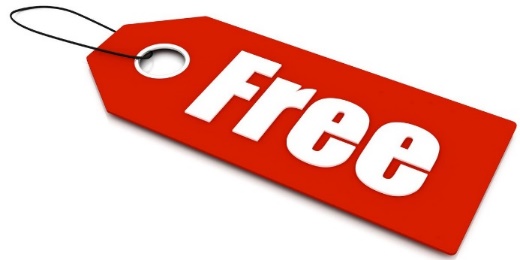 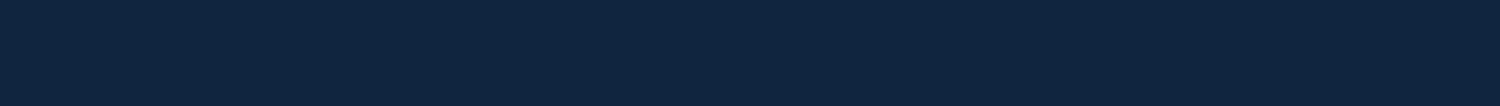 Free Offers Continued
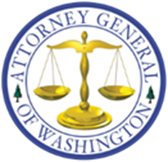 In addition to Washington statutes & case law, we look to the Federal Trade Commission statutes & regulations in interpreting state law and this helps guide our enforcement actions. Please speak to your attorney and ask them to refer you to FTC Guide Concerning Use of the Word “Free” and Similar Representations. It’s also available on the FTC website.  http://www.ftc.gov/bcp/guides/free.htm
Both state and federal law make plain that clear and conspicuous disclosure of all material terms and limitations on the offer of free merchandise or services are required.  A good rule of thumb here is that, “free means free.”
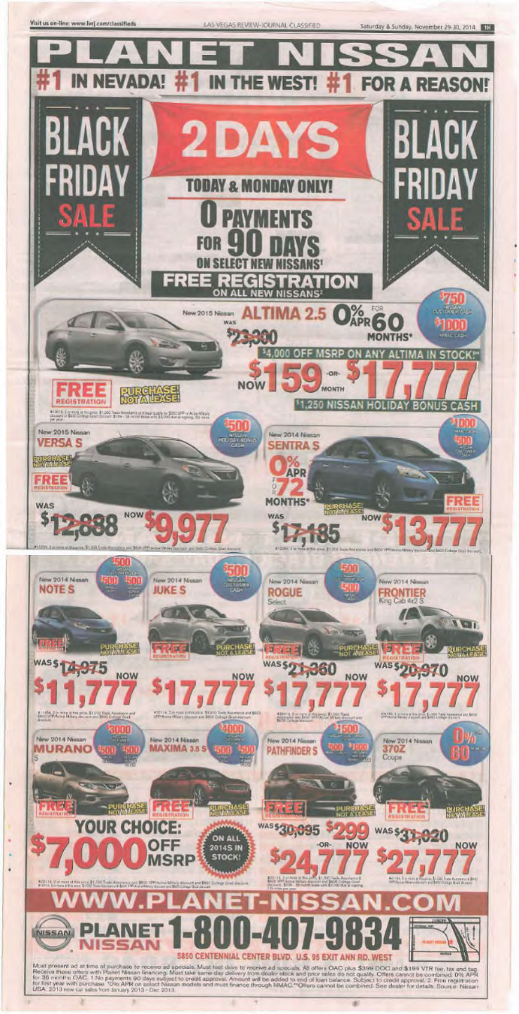 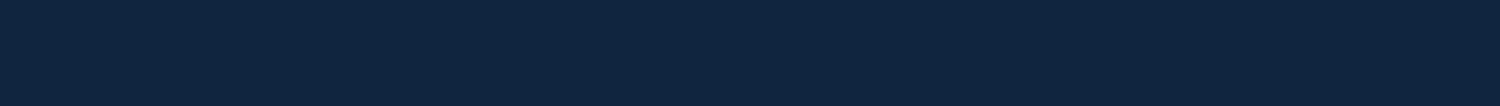 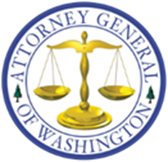 Free Offers Continued
Online advertising is a great tool and can provide a lot of good and valuable information to consumers.  But beware separating disclosures/disclaimers of “free” offers by one or two links from the initial offer.  Make sure all material terms are on the same page with the offer where consumers are bound to first see it.
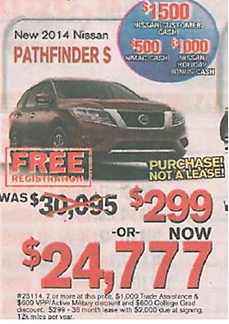 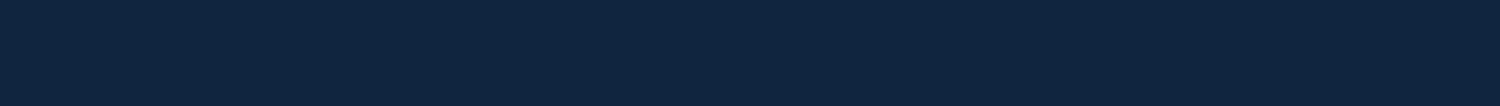 Free Offers Continued
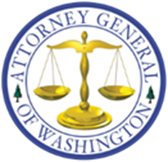 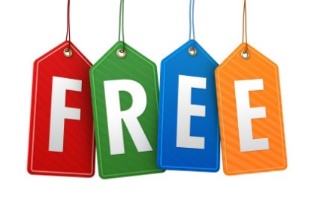 FTC has also made clear that “free” products or services may not be offered in Negotiated sales. In other words, if a product or service usually is sold at a price arrived at through bargaining, rather than at a regular price, it is improper to represent that another product or service is being offered “Free” with the sale. The same representation is also improper where there may be a regular price, but where other material factors such as quantity, quality, or size are arrived at through bargaining. 
Finally, offers of “Free” merchandise or services which may violate the law cannot be fixed by substituting similar words and terms as “gift”, “given without charge”, “bonus”, or other words or terms which tend to convey the net impression that the merchandise or service is “Free”. Remember, the FTC provides some more specific guidance (and prohibitions) on how to achieve this end and avoid non-compliance with the regulation. Please discuss this with your counsel.
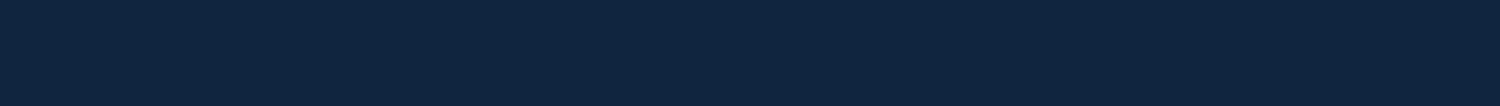 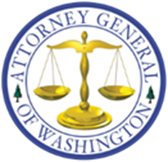 Implied Warranty of Merchantability
What Buyers Guide are you using? 
If you are using the “As Is” Buyers Guide, and the advertised prices of
used vehicles are contingent upon the consumer’s waiver of the implied warranty of merchantability & fitness for a particular purpose, how is the consumer clearly and conspicuously notified of this material fact in the advertisement?
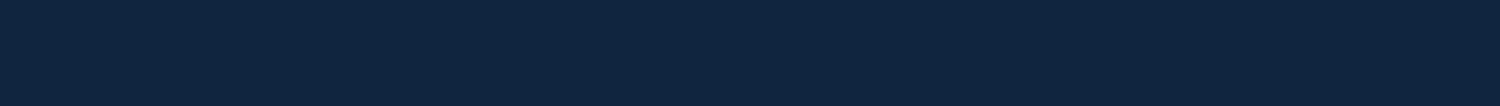 Thank you!
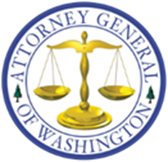 Implied Warranty of Merchantability Continued
A dealer’s obligation under state law RCW 62A.2-314 requires:
Every used car sold by a dealer in Washington for a customer’s personal use has an “implied warranty of merchantability.”  This means:
The car will be fit for ordinary driving purposes,
The car will be reasonably safe, without major defects, and
The car will be of the average quality of similar cars available for sale in the same price range.
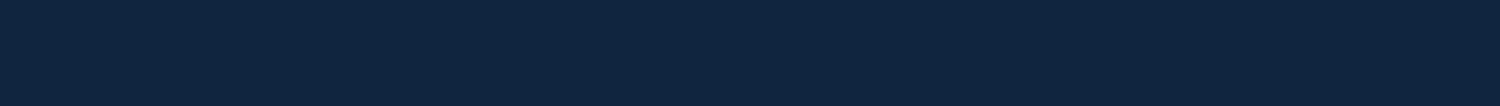 Thank you!
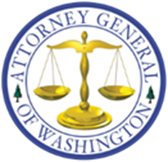 Implied Warranty of Merchantability Continued
A car can only be sold without the implied warranty if the customer knowingly agreed to waive the warranty and was provided with a statement of the particular characteristics or parts of the car that are not covered.
Absent the required disclosures and your customer’s explicit consent, an “As Is” sticker in the window of a car or a signed waiver is not sufficient to waive the implied warranty.
The implied warranty can’t be waived under any circumstance if a written warranty is offered with the car or the customer purchases an extended service warranty from the dealer within 90 days of buying a used car.
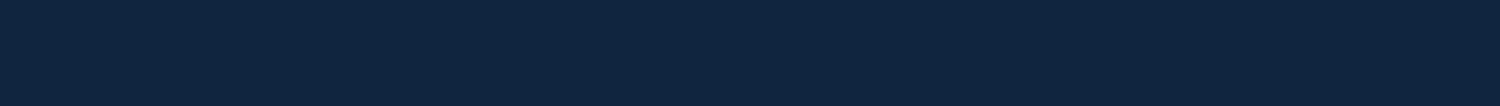 Thank you!
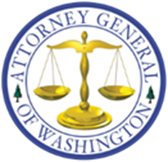 Implied Warranty of Merchantability Continued
Have vehicle warranty terms and conditions been waived?
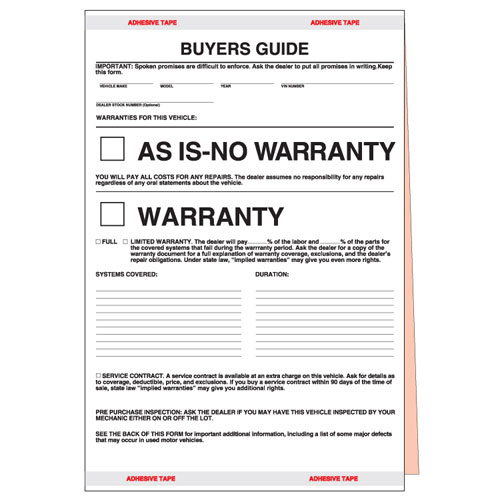 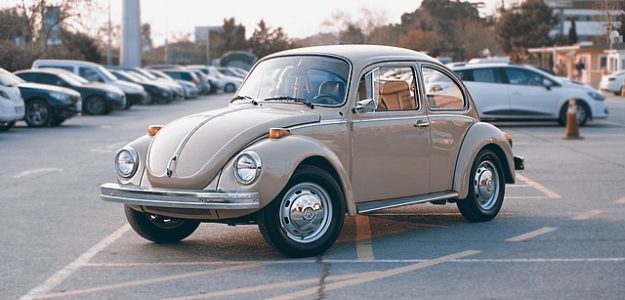 Communicate ALL promises in writing U.C.C. § 2-314 (RCW 62a.2-314)
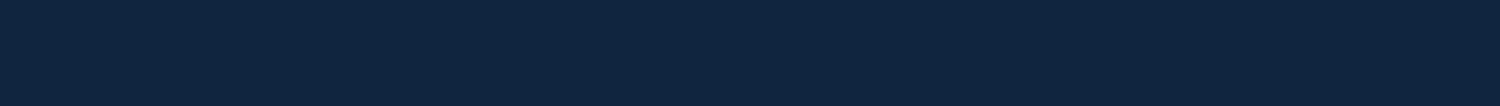 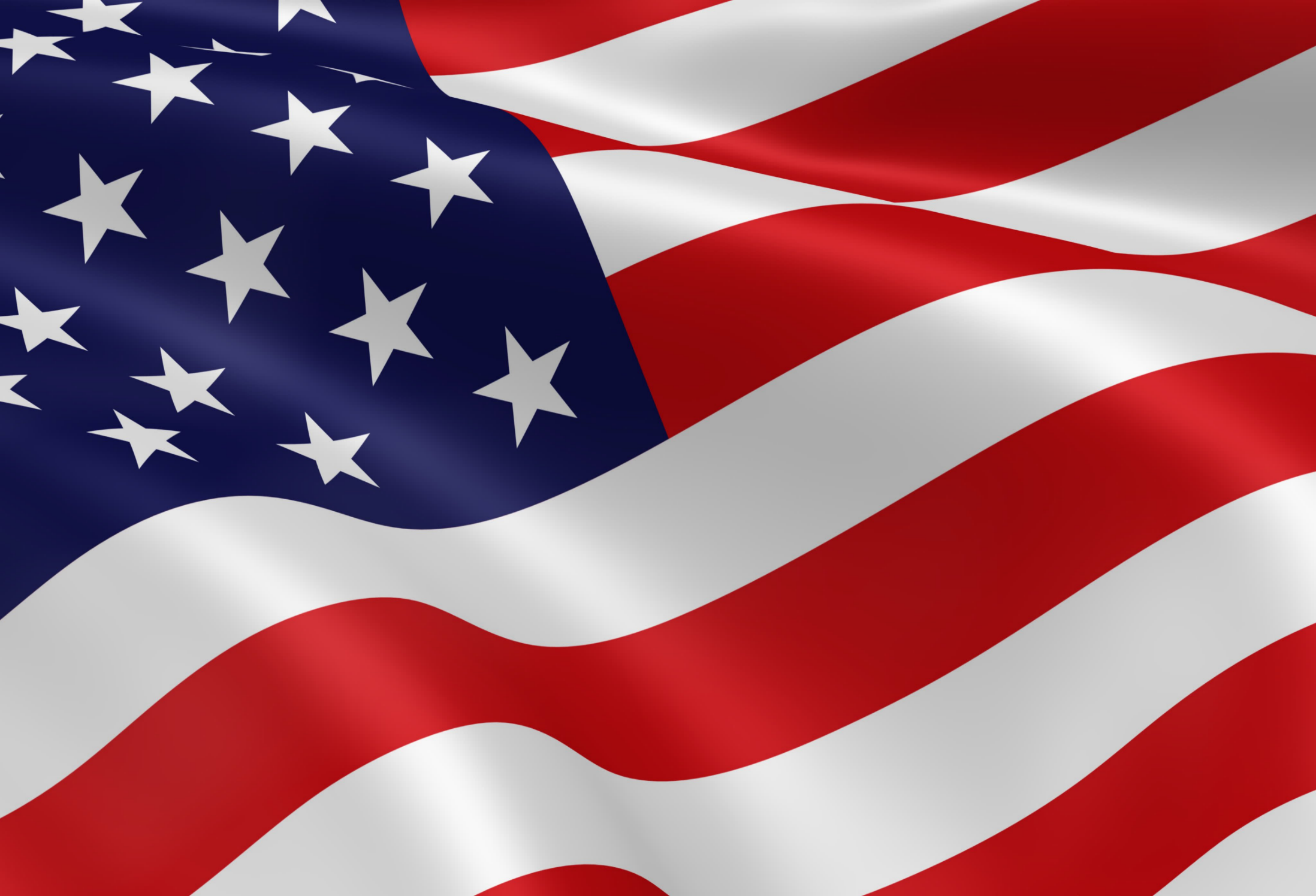 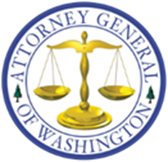 Patriot Act Deception
Some dealers falsely tell consumers the Patriot Act requires them to run a credit report (even when there is no request for financing) on them to screen out possible terrorists.
This is an unfair and deceptive act and a violation of the law.
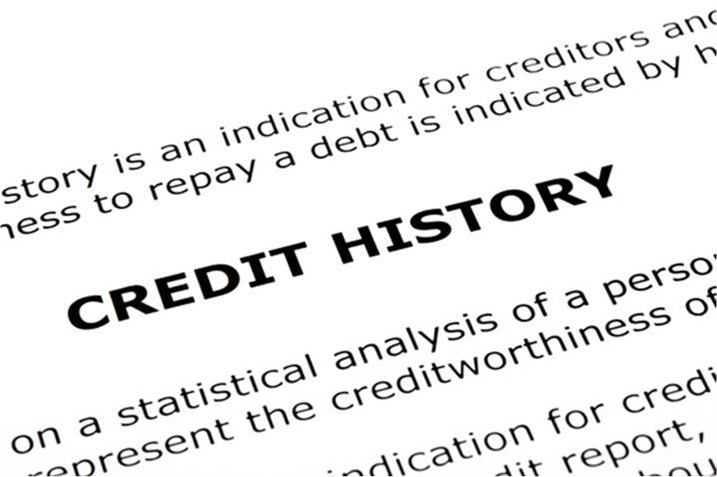 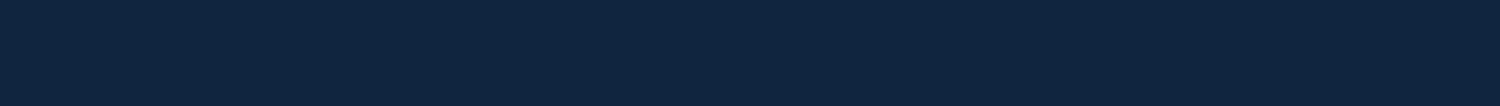 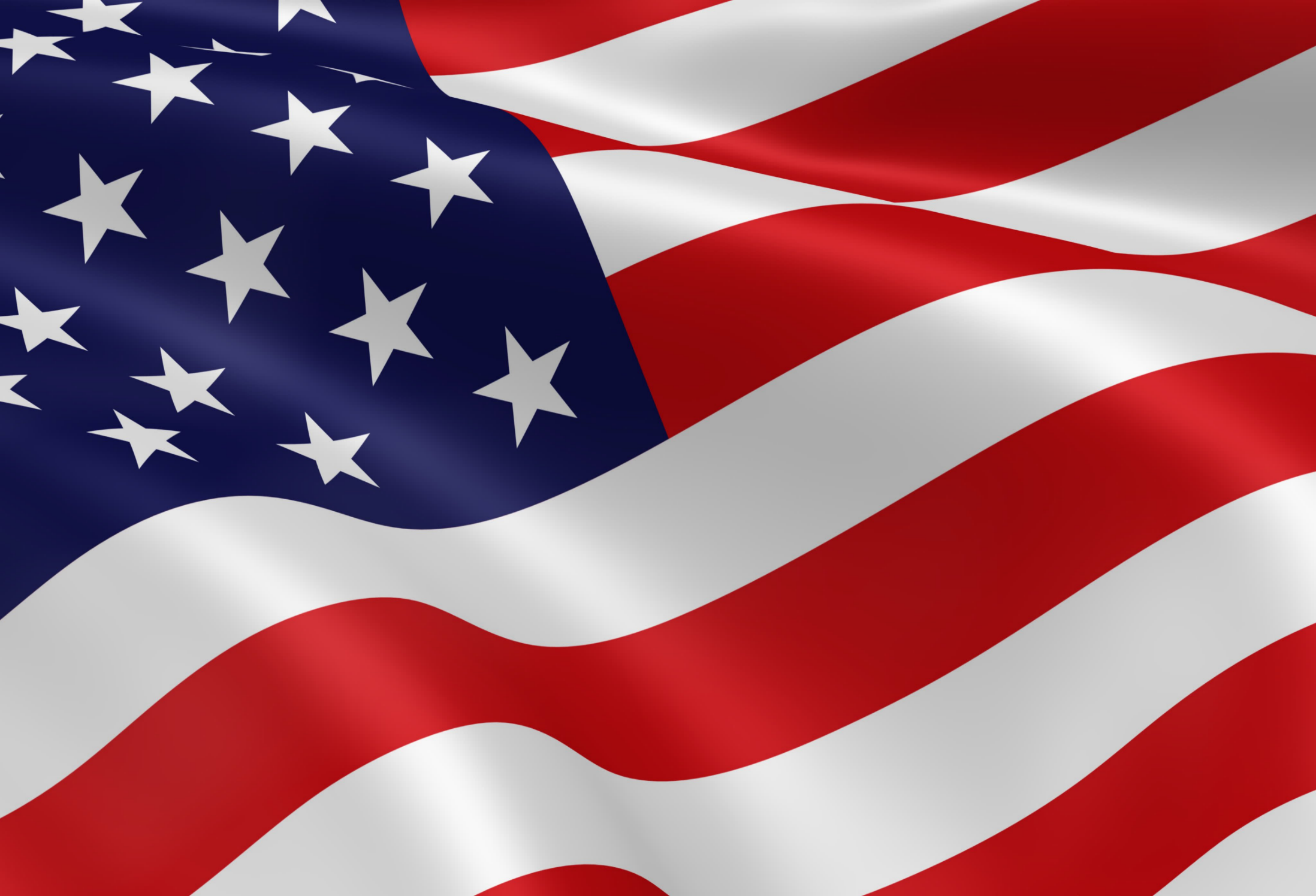 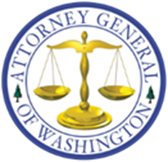 Patriot Act Deception Continued
While consumers must provide identifying information to buy a car for more than $10,000 in cash, they do not need to allow the dealer to run a credit report if they are not financing the purchase. Under federal law, a dealer must have a permissible purpose to run a credit report, and we recommend that the dealer must fulfill this obligation by getting a consumer's permission to run his or her credit report and the request for the credit report must be related to the consumer’s request for credit.
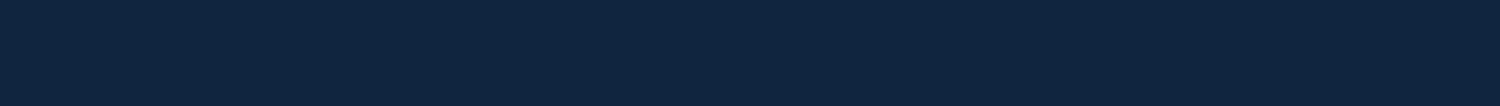 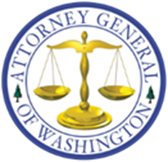 How a Dealer Investigation Begins: 
The Civil Investigative Demand Process
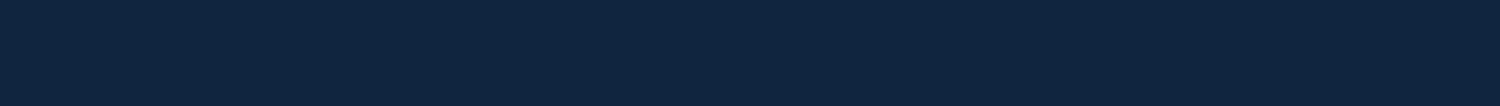 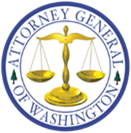 Civil Investigative Demand (CID)
RCW 19.86.110: (1) Whenever the attorney general believes that any person (a) may be in possession, custody, or control of any original or copy of any book, record, report, memorandum, paper, communication, tabulation, map, chart, photograph, mechanical transcription, or other tangible document or recording, wherever situate, which he or she believes to be relevant to the subject matter of an investigation of a possible violation of RCW 19.86.020, 19.86.030, 19.86.040, 19.86.050, or 19.86.060, or federal statutes dealing with the same or similar matters that the attorney general is authorized to enforce, or (b) may have knowledge of any information which the attorney general believes relevant to the subject matter of such an investigation, he or she may, prior to the institution of a civil proceeding thereon, execute in writing and cause to be served upon such a person, a civil investigative demand requiring such person to produce such documentary material and permit inspection and copying, to answer in writing written interrogatories, to give oral testimony, or any combination of such demands pertaining to such documentary material or information...
(3) No such demand shall:
(a) Contain any requirement which would be unreasonable or improper if contained in a subpoena duces tecum, a request for answers to written interrogatories, or a request for deposition upon oral examination issued by a court of this state; or
(b) Require the disclosure of any documentary material which would be privileged, or which for any other reason would not be required by a subpoena duces tecum issued by a court of this state.
[Speaker Notes: Remember, this is an investigative tool. No court needs to be filed to issue a CID.]
Enforcing CIDs
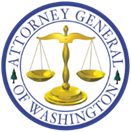 19.86.110

(9) Whenever any person fails to comply with any civil investigative demand for documentary material, answers to written interrogatories, or oral testimony…, the attorney general may file, in the trial court of general jurisdiction of the county in which such person resides, is found, or transacts business, and serve upon such person a petition for an order of such court for the enforcement of this section, except that if such person transacts business in more than one county such petition shall be filed in the county in which such person maintains his or her principal place of business, or in such other county as may be agreed upon by the parties to such petition. Whenever any petition is filed in the trial court of general jurisdiction of any county under this section, such court shall have jurisdiction to hear and determine the matter so presented and to enter such order or orders as may be required to carry into effect the provisions of this section, and may impose such sanctions as are provided for in the civil rules for superior court with respect to discovery motions.
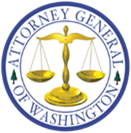 Enforcing CIDs – The Law (4th Amendment)
Steele v. State, 85 Wn.2d 585, 595-96, 537 P.2d 782 (1975)
See also, United States v. Morton Salt Co., 338 U.S. 632 (1950)

To be reasonable and enforceable, a CID must be:

 Within the authority of the Agency (RCW 19.86.110);
 Not too indefinite (i.e., a reasonable time period); and
 The documents requested must be “reasonably relevant.”

“In assessing respondents' contention, we start with the well-established proposition that although corporations and businesses are protected by the Fourth Amendment, …the privacy of their books and records is not as stringently protected as is that of the privacy of individuals.

“The result reached herein [upholding the CID] affords the Attorney General some latitude in embarking upon investigations without absolute assurances that violations of the Consumer Protection Act have occurred.”
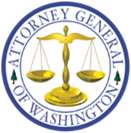 Actions Filed in Superior Court; Assurances of Discontinuances & 
Consent Decrees
LEASE DISCLOSURES
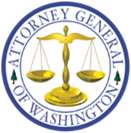 Standard AOD Elements
Where? The pleading is filed in the county where the respondent conducts business.  
	
Investigation – The AOD will list the practices that the AGO has investigated and found to be illegal.

Assurance of Discontinuance – State that the respondent agrees to discontinue and/or not engage in the acts/practices described earlier.

Costs – State the costs of filing the Assurance, including fees and costs and the administrative costs incurred.

Costs – State how and to whom payments should be made.
LEASE DISCLOSURES
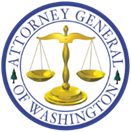 Standard AOD Elements
State that the violation of the Assurance will be prima facie evidence with civil penalties up to $2,000.00 per violation

State that this Assurance may not be used as an endorsement by the AGO of any business practices of the respondent. This is to prevent a respondent from stating or insinuating that the AGO has endorsed their business or business practices.

Following entry of the AOD, the AGO can communicate directly with the Respondent unless they remain represented by counsel. 

State that this Assurance does not bar any private remedies which others might pursue.
LEASE DISCLOSURES
Optional AOD Training & Education Element
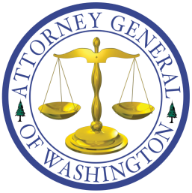 In certain circumstances, the AGO may also include an education and training provision in the Assurance to ensure that the malfeasance does not occur again. The AGO will be specific about what training is to occur, who will conduct the training, and within what timeframe it will be completed. We will also request that the dealer produce a written report and certification that the training took place and who received the training.
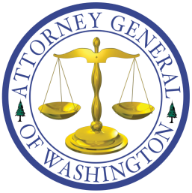 LEASE DISCLOSURES
Finally, RCW 19.86.100


Assurance of discontinuance of prohibited act—Approval of court—Not considered admission.

In the enforcement of this chapter, the attorney general may accept an assurance of discontinuance of any act or practice deemed in violation of this chapter, from any person engaging in, or who has engaged in, such act or practice. Any such assurance shall be in writing and be filed with and subject to the approval of the superior court of the county in which the alleged violator resides or has his or her principal place of business, or in Thurston County. 
 
Such assurance of discontinuance shall not be considered an admission of a violation for any purpose; however, proof of failure to comply with the assurance of discontinuance shall be prima facie evidence of a violation of this chapter.
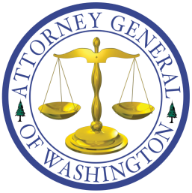 Consent Decrees
Legal definition—”One entered by consent of the parties; it is not properly a judicial sentence, but is in the nature of a solemn contract or agreement of the parties, made under the sanction of the court, and in effect an admission by them that the decree is a just determination of their rights upon the real facts of the case, if such facts had been proved.” Black’s Law Dictionary.

One of the ways a consent decree differs from an AOD is that, with a consent decree, a lawsuit is initiated and the AGO will file a complaint along with the agree consent decree.
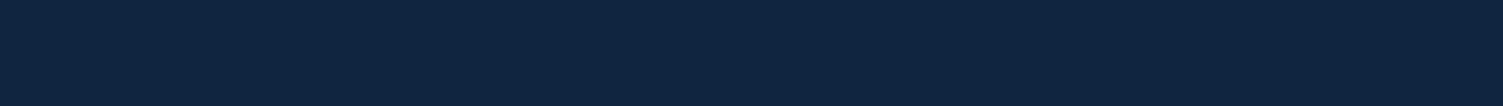 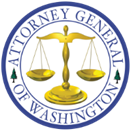 Some of the Key Provisions of a Consent Decree
The AGO and defendants having agreed on a basis for the settlement of the matters alleged in the complaint, and to the entry of the Consent Decree against defendants without the need for trial or adjudication of any issue of law or fact
The AGO and defendants having agreed that defendants admit no wrongdoing or violations of any laws and that the Consent Decree does not constitute evidence or an admission regarding the existence or non-existence of any issue, fact, or violation of any law alleged by the AGO.
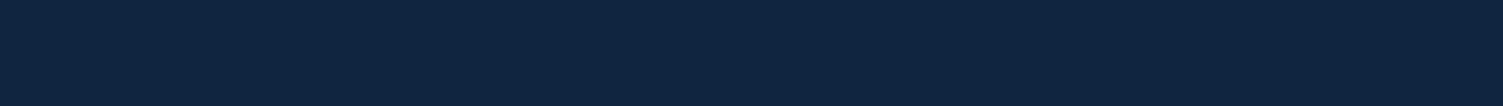 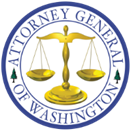 Some of the Key Provisions of a Consent Decree Continued
Defendants agree that the Consent Decree is entered into voluntarily and that no promises or threats have been made by the AGO or any member, officer, agent or representative thereof to induce them to enter into this Consent Decree, except as provided herein.
Defendants waive any right they may have to appeal from this Consent Decree; and defendants further agree that they will not oppose the entry of the Consent Decree.
Defendants further agree that the Court shall retain jurisdiction of this action for the purpose of implementing and enforcing the terms and conditions of the Consent Decree and for all other purposes associated therewith.
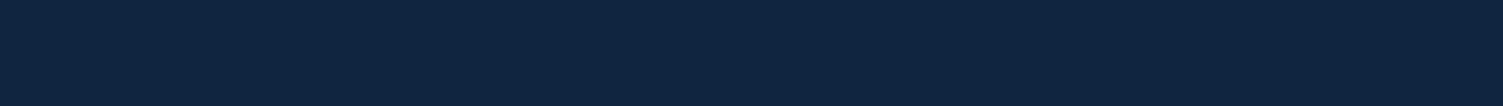 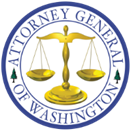 Some of the Key Provisions of a Consent Decree Continued
Violation of any of the injunctions contained in the Consent Decree, as determined by the Court, shall subject Defendants to a civil penalty pursuant to RCW 19.86.140 and also may constitute evidence of violations of RCW 19.86.020 subjecting Defendants to injunctions, restitution, civil penalties of up to $2,000 per violation and costs including reasonable attorneys' fees. 
Consent Decrees are entered pursuant to RCW 19.86.080 and jurisdiction is generally retained for the purpose of enabling any party to this Consent Decree, with or without the prior consent of the other party, to apply to the Court at any time for enforcement of compliance with this Consent Decree, to punish violations thereof, or to modify or clarify the Consent Decree.
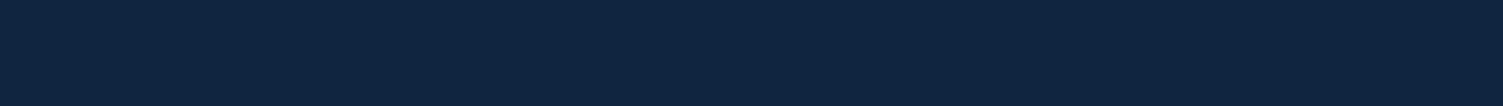 LEASE DISCLOSURES
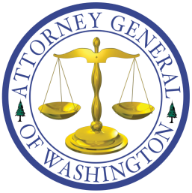 LEASE DISCLOSURES
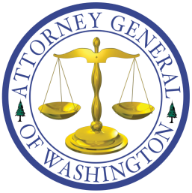 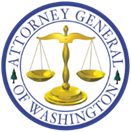 An Introduction to the AG Complaint Process & Consumer Resource Center
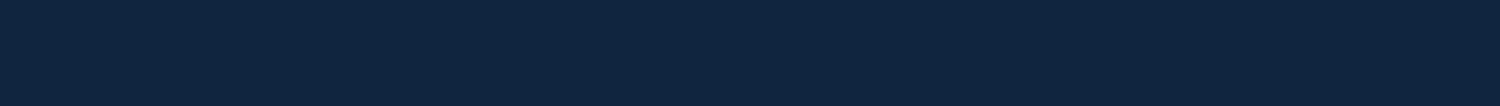 What Does the Consumer Services Unit Do?
Receives phone calls from the public regarding consumer issues or issues that the consumer believes may be under the authority of the AGO.
Provides informal complaint resolution services if applicable (more on that later). 
Provides consumer information, resources and referrals.
Monitors consumer complaints for potential violations of the Consumer Protection Act that may warrant further review by the AGO.
Services Provided by the Consumer Resource Center
Informal Complaint Resolution Services (ICR).
Provides consumers and constituents with information, resources, and referrals in response to consumer complaints filed and in response to phone calls received.
Informal Complaint Resolution
[Speaker Notes: The CRC does not take complaints by phone.  There are 2 ways to file a complaint.  
Online
Written correspondence
If a person comes into the office to file a complaint they will be given a paper form to fill out.]
The type of complaints the Consumer Resource Center accepts
All complaints are accepted. Complaints are not screened for acceptance or rejection. 
Complaints are screened to determine appropriate services, referrals, resources, and information to provide the complainant
ICR services are available to Washington consumers, and out of state consumers with complaints regarding Washington state businesses.
[Speaker Notes: For many people, contacting our office is their last resort.  They have called the company, called the manufacturer, called the distributor, and are generally dissatisfied with the results they are getting on their own.  So they reach out to us.  Although IDR is a voluntary process for the business receiving the complaint, many times businesses are willing to hear their customers out or respond to our mailed request.  The CRC staff must sort and filter complaints to determine what is appropriate for our office and what is not.  Complaints that are not within our jurisdiction are referred to the correct agency when possible.]
Informal Complaint Resolution (ICR) Process
The purpose of ICR is to facilitate communication between the parties



The Consumer Resource Center is a neutral party.
Informal and voluntary
Parties cannot be required to participate or resolve the complaint
Conducted primarily by written communication 
Process can take up to 6 weeks to complete
A consumer complaint is open an average of 21 days
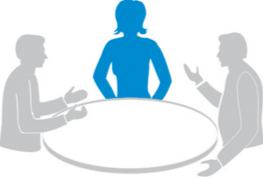 ICR process continued
Copy of complaint is sent to business with a written request to provide a response within 21 days.
ICR is appropriate for complaints that involve:
Purchasing goods and services
Advertising goods and services
Billing issues over goods and services
Denying goods or services
Representation and availability of goods and services 
Disputes about goods and services
The CRC also provides consumers and constituents with Information
Provides educational information regarding emerging scams as well as recurring scams in the marketplace.
Provides referrals and resource information to consumers & constituents. 
Provides information related to Consumer Protection Division settlements.
Provides Information on about general AGO issues consumers encounter in the media, marketplace, and at O&E presentations.
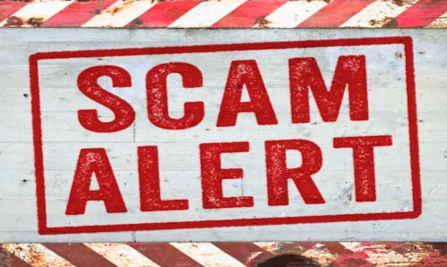 [Speaker Notes: When complaints are not appropriate for Informal Complaint Resolution Services, or when information in addition to ICR services is appropriate the CRC:]
What Should Dealers Do?
We recommend that dealers always respond to AGO letters in a timely manner.
Engage with the consumer in good faith to resolve the matter expeditiously.
If there are transactional facts the AGO should be aware of, tell us!
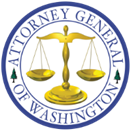 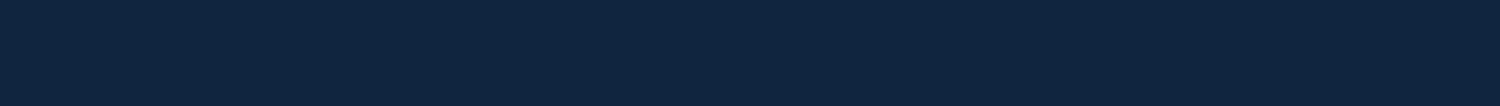 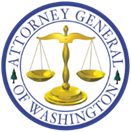 Advertising Checklist
Disclose number of vehicles available at specified price     (i.e. “3 at”) next to price disclosure

  Disclose expiration date of ad

  Disclose complete VIN number, license number or “vehicle identification available on request”

  Put disclaimers in 10 pt or larger

  Use exact photos of used cars

  Use substantially similar new cars

  Disclose whether new or used

  Disclose document fee
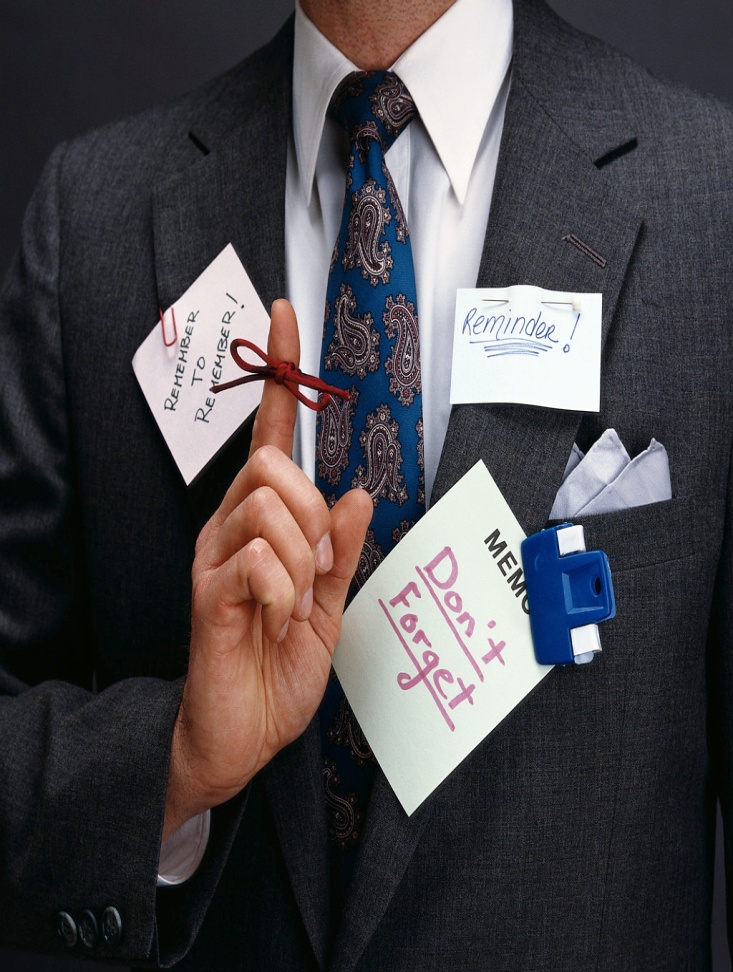 [Speaker Notes: VIN must be POSTED in a conspicuous place available to the public
STOCK number is not adequate disclosure. 
MUST BE VIN, license # or generic disclosure AND must disclose # available in a clear conspicuous manner
WHEN determining whether it is CLEAR and CONSPICIOUS follow the 4 P’s
PROMINANCE – should be placed in a spot it will be noticed and read
PRESENTATION – it should be easy to understand and it cannot CONTRADICT any statement in the body of the ad
YOU CANNOT USE FINE PRINT TO CONTRADICT A CLAIM OR CLARIFY A MISREPRESENTATION
PLACEMENT – it should be in a format easy to be read
PROXIMITY – it should be located close to the claim.]
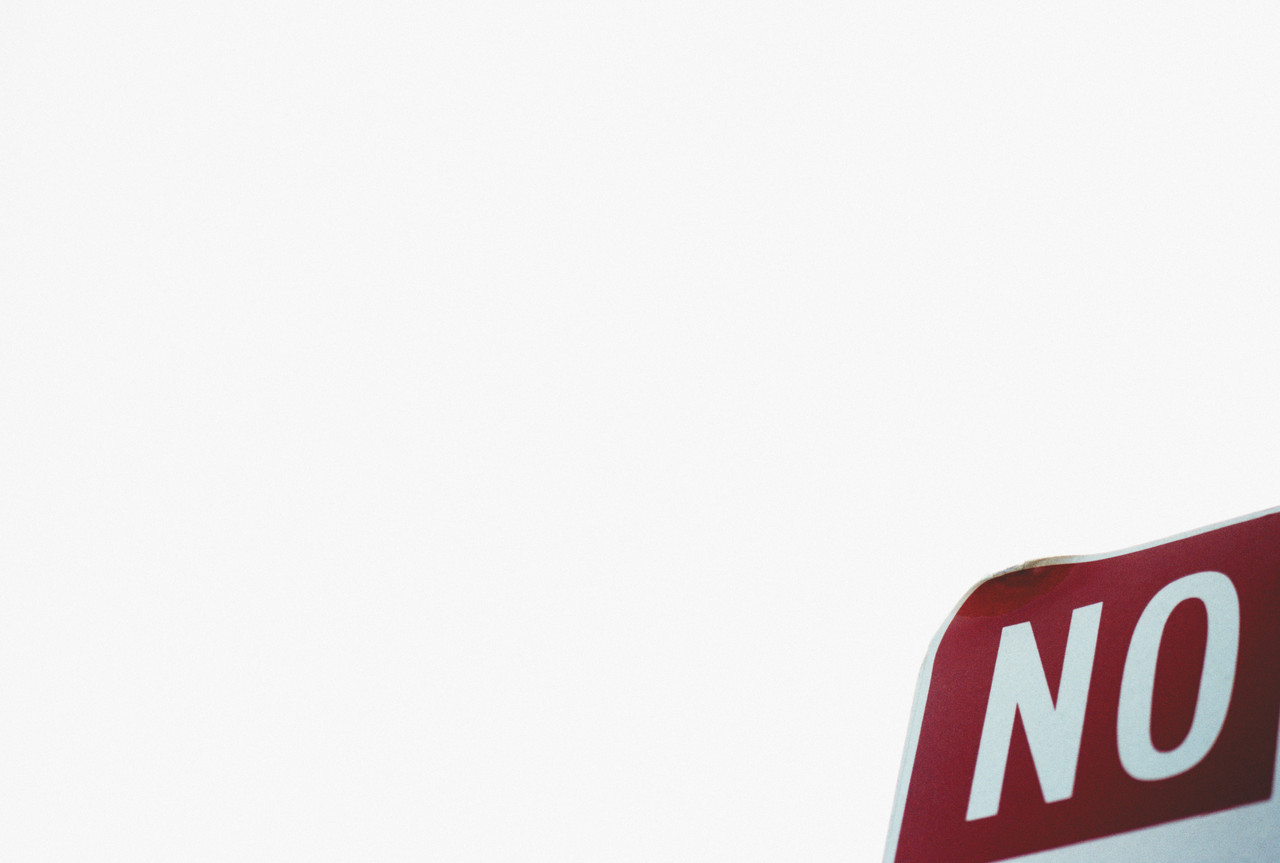 Ad Checklist Continued
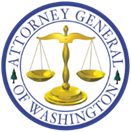 Do not use “cost,” “wholesale,” or “reference” pricing

Do not use auto or lending industry terms.  Use only terms commonly known by the public

Do not charge a line item for B&O tax

Do not advertise “free” merchandise unless de minimis

Do not create a false sense of urgency or distress

Do not imply offer originates from a government agency

Do not mix numbers & words
[Speaker Notes: 10/02/2019 FREE – FTC guides provide that the term Free should not be used when there is a negotiated sale price involved

	FREE MEANS that the consumer pays nothing for the item and no more than the regular price for the primary item

	PRODUCTS are NOT FREE in the context of a negotiated sale because the price of the free product is wrapped into the vehicle]
LEASE DISCLOSURES
AGO Advertising Compliance
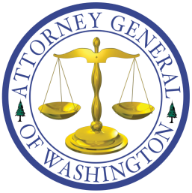 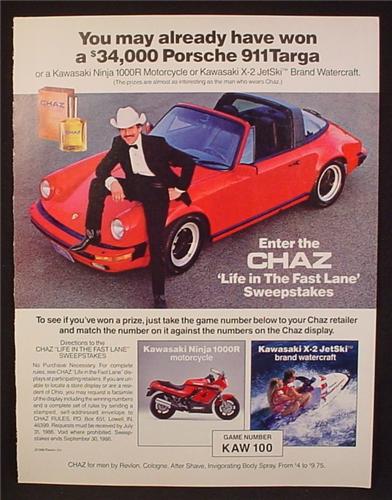 The AGO regularly reviews advertising on TV, newspapers, radio, and online. We review all claims about sales, financing, and leasing.
LEASE DISCLOSURES
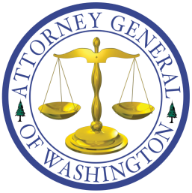 Thank you WSIADA!